Исследовательский проект
«Зеленый инженер»«Озеленение участка группы на территории детского сада»
Участники  проекта:  дети старшей группы МБДОУ Детского сада №352
Руководители проекта: 
Ивашева Ирина Владимировна
Шерстобитова Юлия Викторовна
Хворова Ольга Викторовна
Как это начиналосьили наши маленькие шажки к цели.
Этапы проекта:
Мотивационный (воспитатель определяет общий замысел озеленения участка, создает  положительный мотивационный настрой, дети обсуждают, предлагают собственные идеи).
Объявление о начале проекта.
Знакомим родителей с проектом.
Планирующий - подготовительный (определяются темы и цели проекта, формулируются задачи, вырабатывается план действий)




Планирование НОД.
Составление планов-конспектов.
Информационный – операционный
 (дети собирают материал о садовых растениях, работают с литературой, выполняют мини–проекты. Воспитатель наблюдает, поддерживает,                      сам является информационным источником)
Дидактические игры: «Посади клумбу», пазлы  «Садовые цветы», конструирование цветов из счетных палочек  ( по схемам, по памяти), ландшафтный дизайнер.
Конкурс рисунков «На моем участке»
Пальчиковое рисование «Гиацинт»
Экспериментальная деятельность посадка, выращивание и уход за садовыми цветами
Написание мини- проектов и их защита
Создание мультфильма «Воплощение мечты» по благоустройству участка.
Целевая прогулка «В гости к альпийской горке»
Экскурсия выходного дня в дендропарк
Рефлексив-ный 
Дети высаживают растения на участок и ухажи-вают за ними. (май-август)
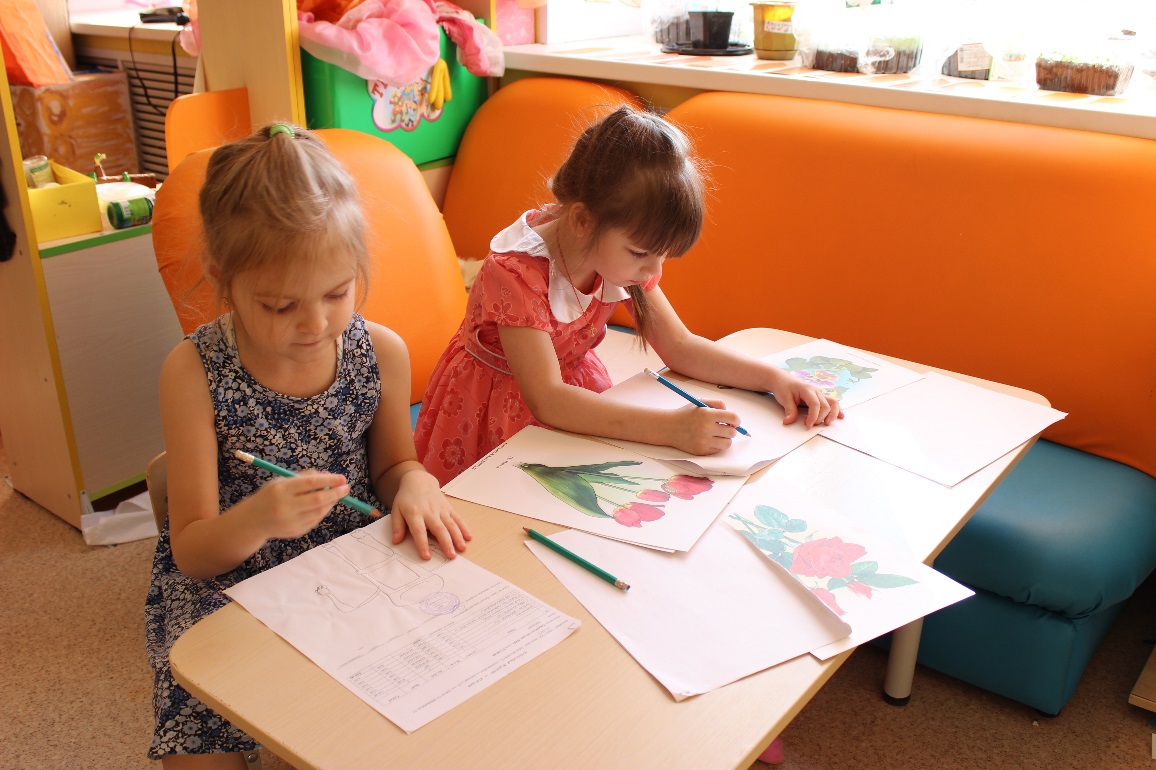 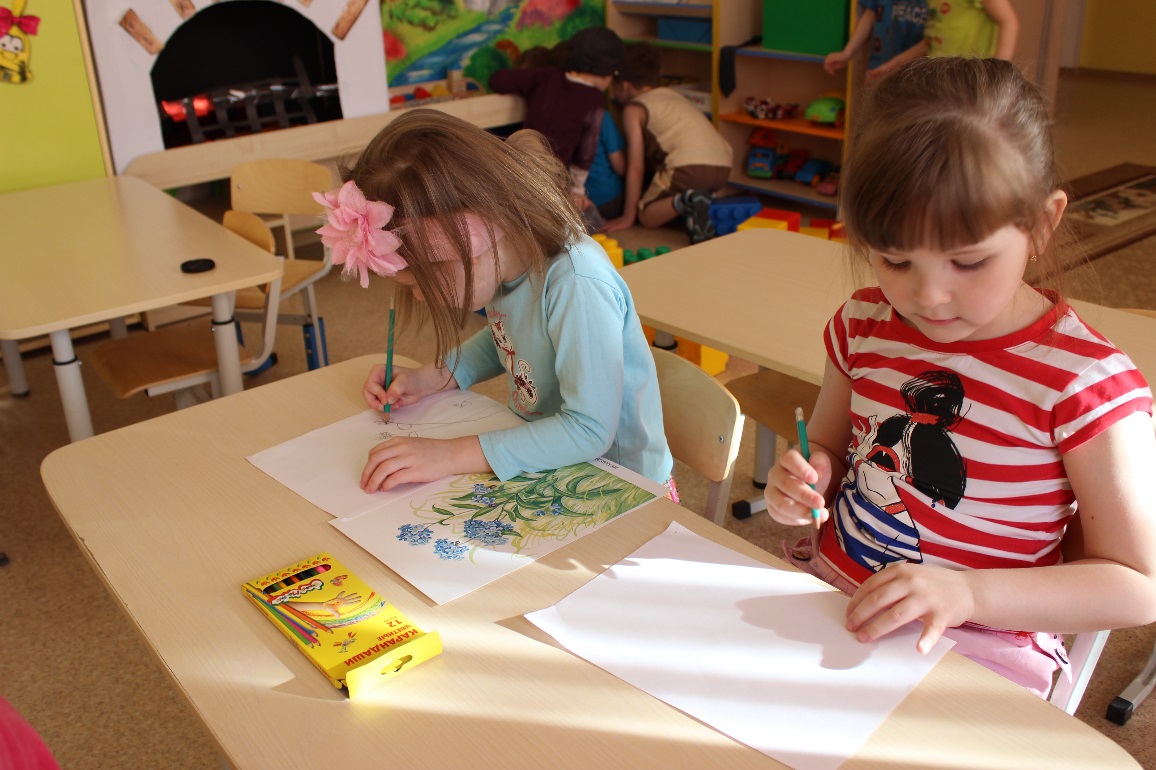 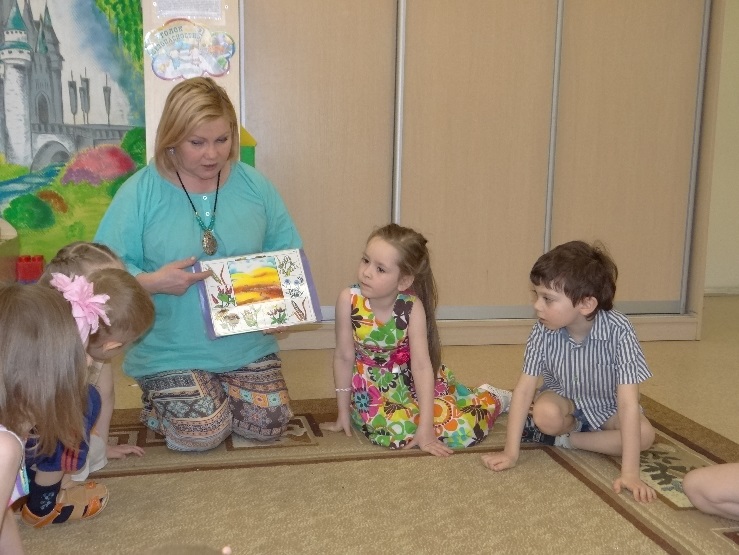 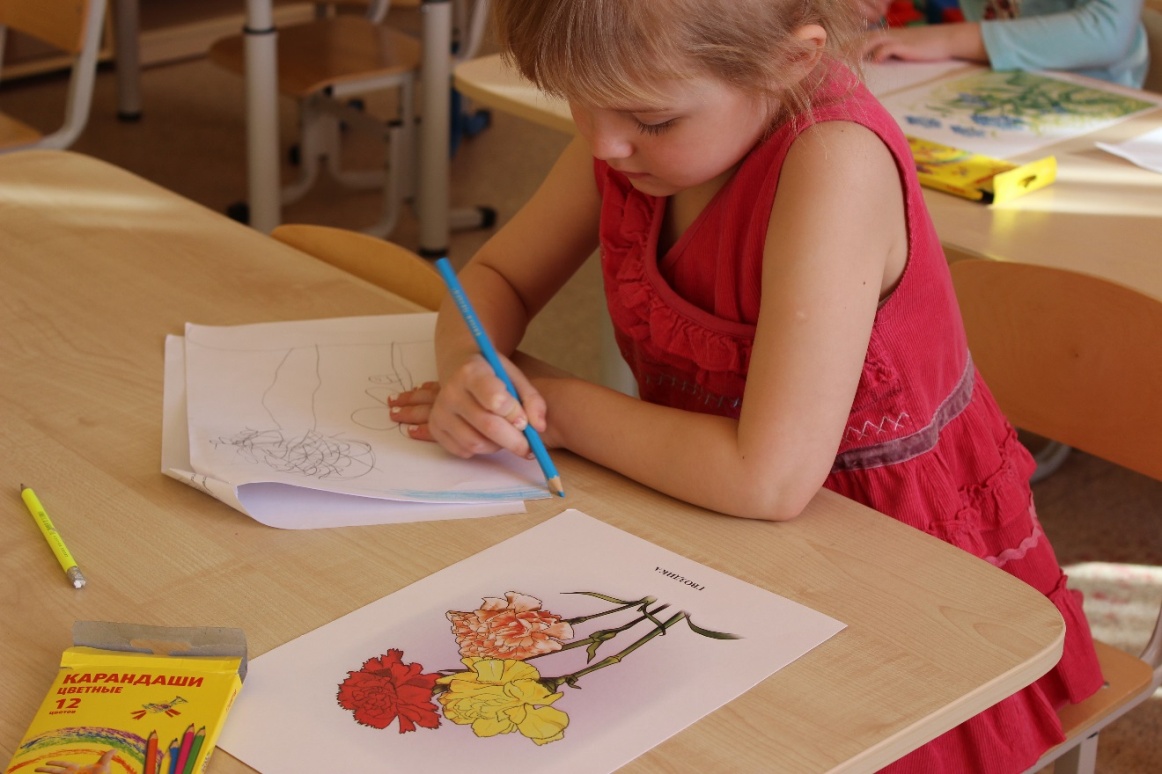 Мы на коврике сидели,
Все растенья рассмотрели,
А потом мы все по кругу
Рассказали все друг другу.
Рисовали мы цветы,
Теперь знаем я и ты,
Как их надо называть,
Как их надо различать.
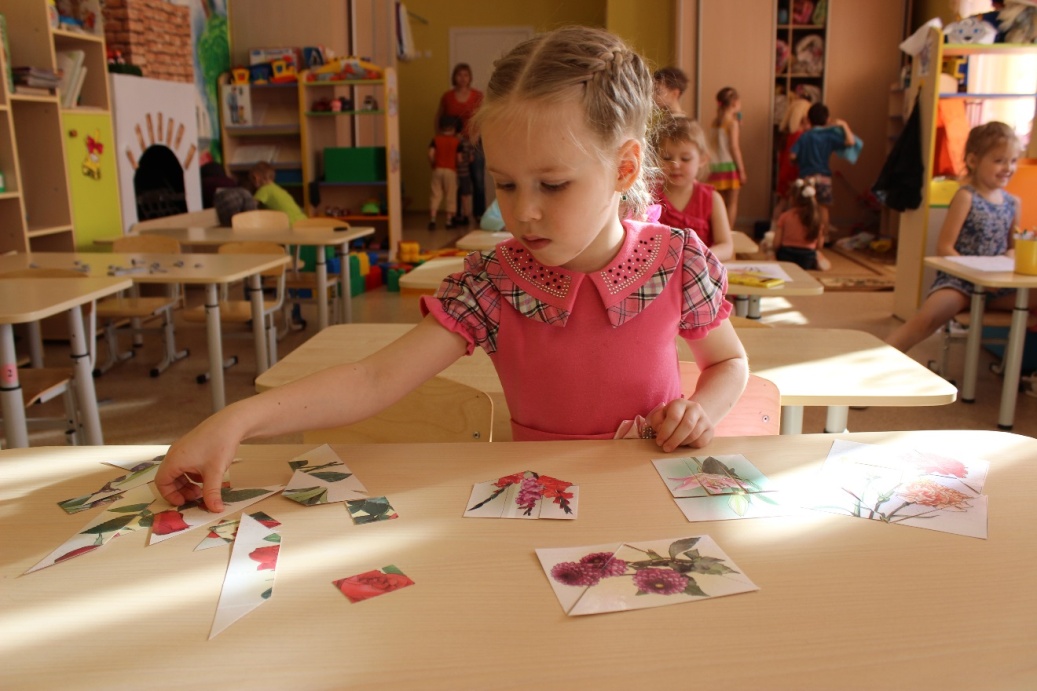 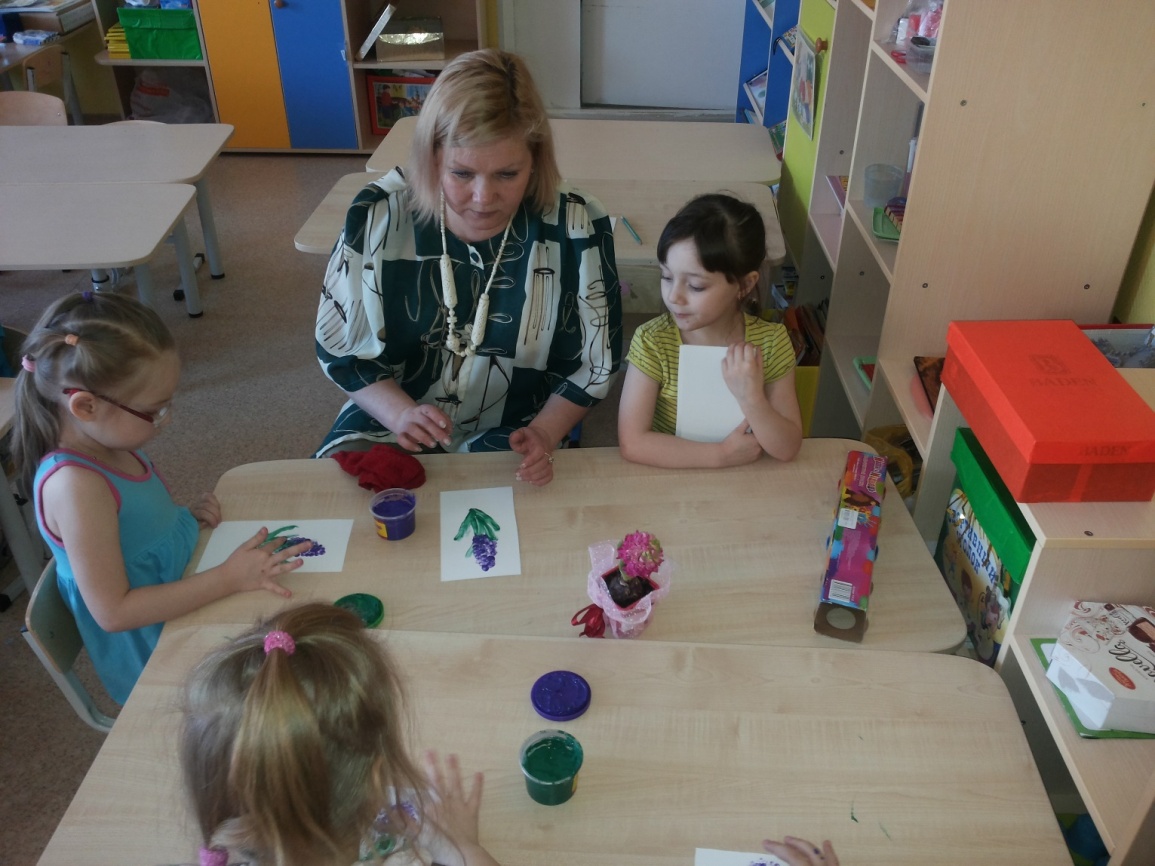 Я - садовник, значит, надо
Мне сейчас заняться садом.
Пальчик в краску я мокну
И сразу рисовать начну.
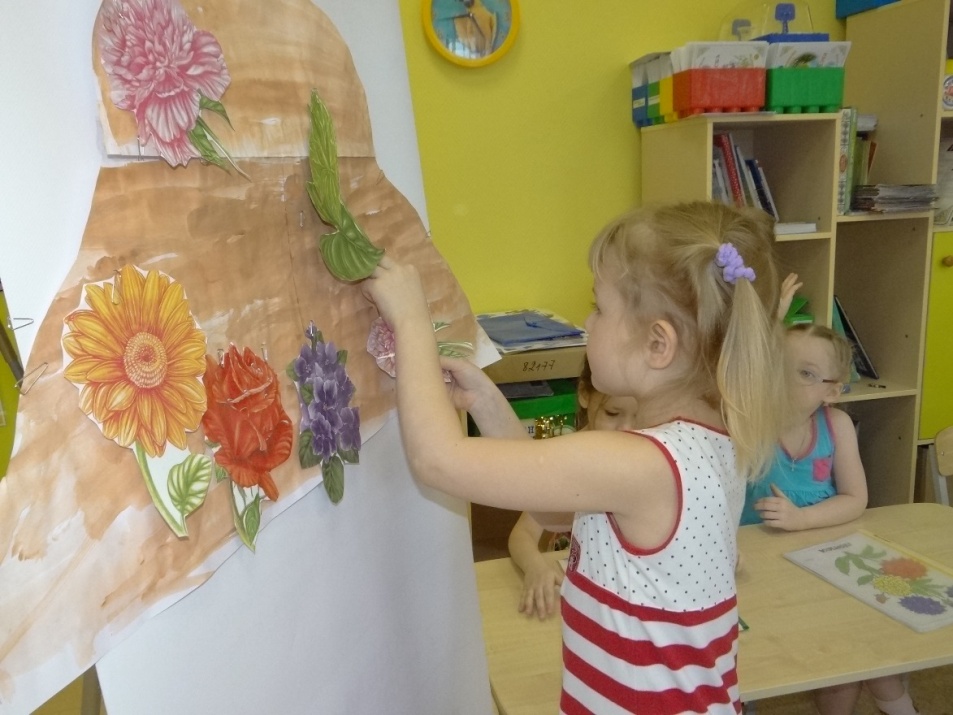 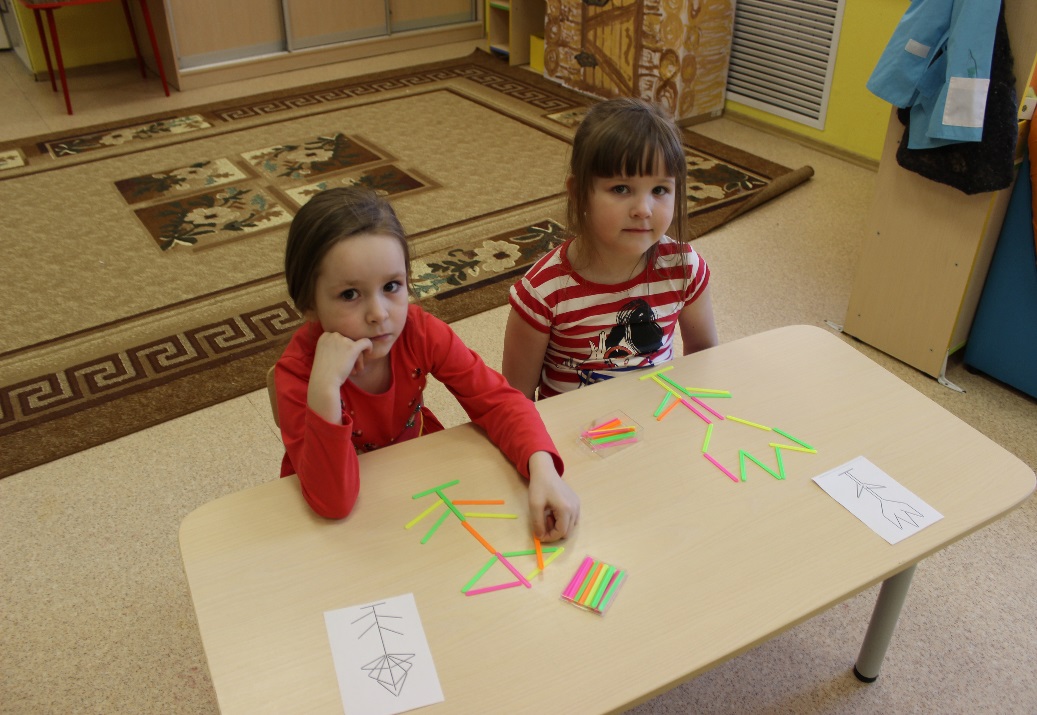 Выложу из палочек
Парочку фиалочек
Из картинки разрезной
Я сложу цветок другой,
А сейчас я все цветочки
Высажу на грустной кочке,
Словно в платье наряжу,
Кочку клумбой назову.
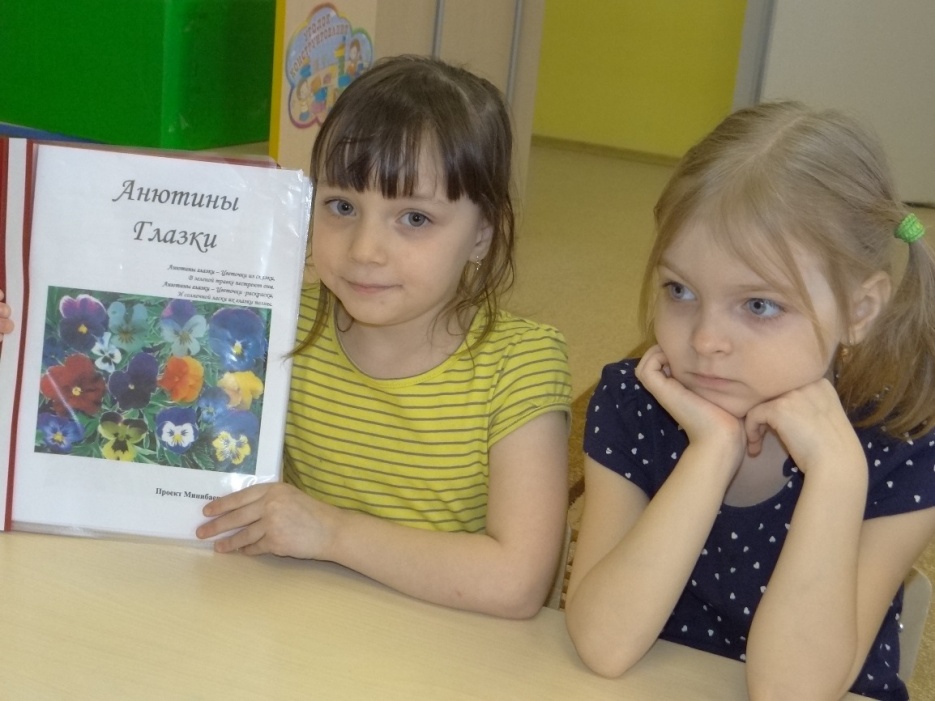 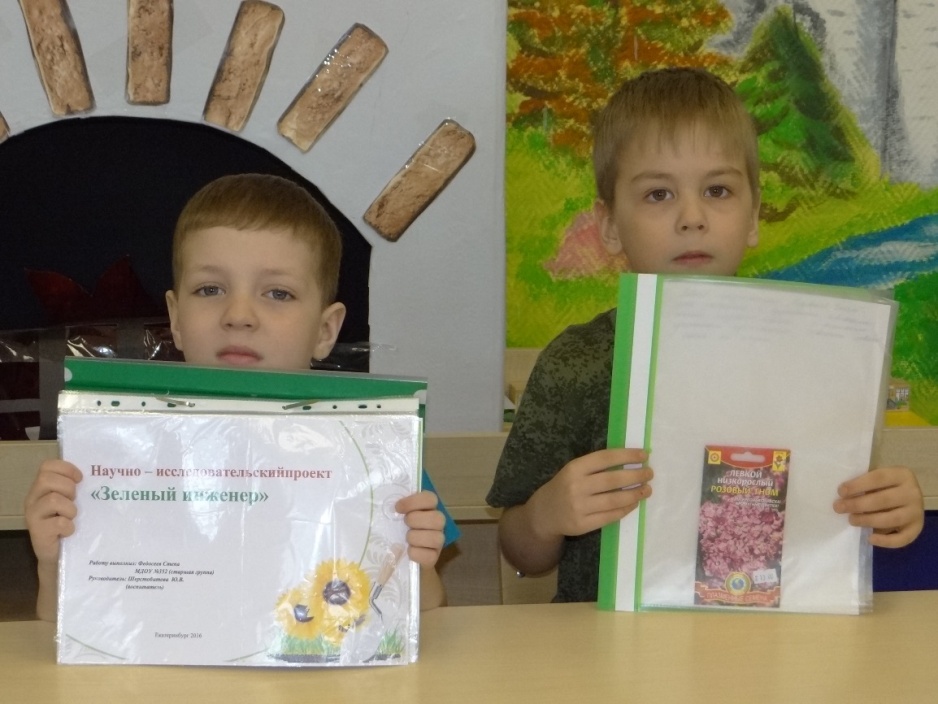 Мы растенья изучали
И проекты создавали,
И теперь мы знаем сами,
Как украсить мир цветами.
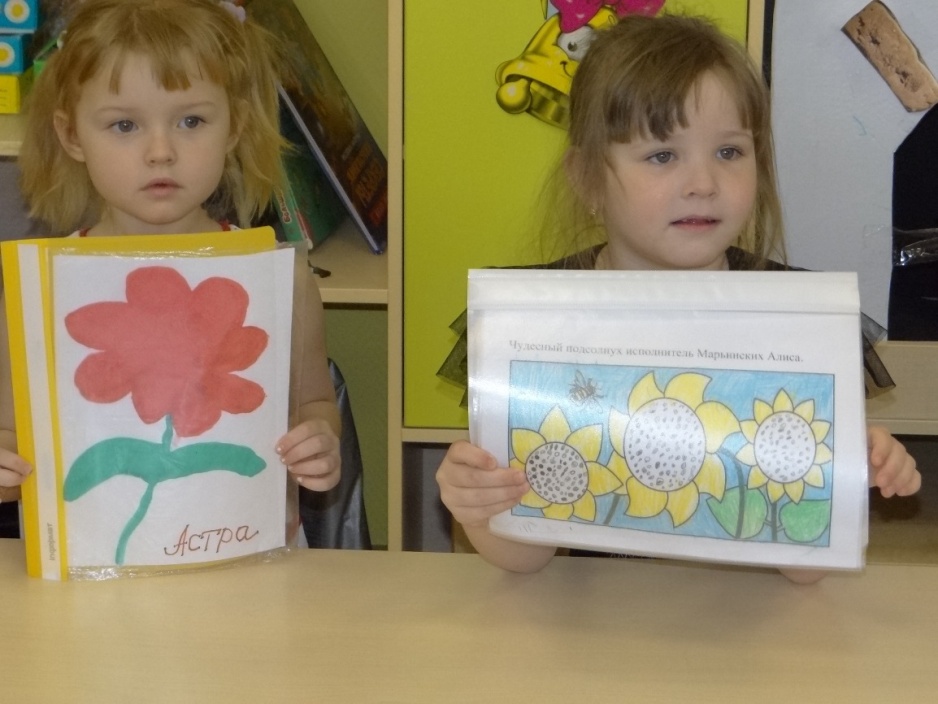 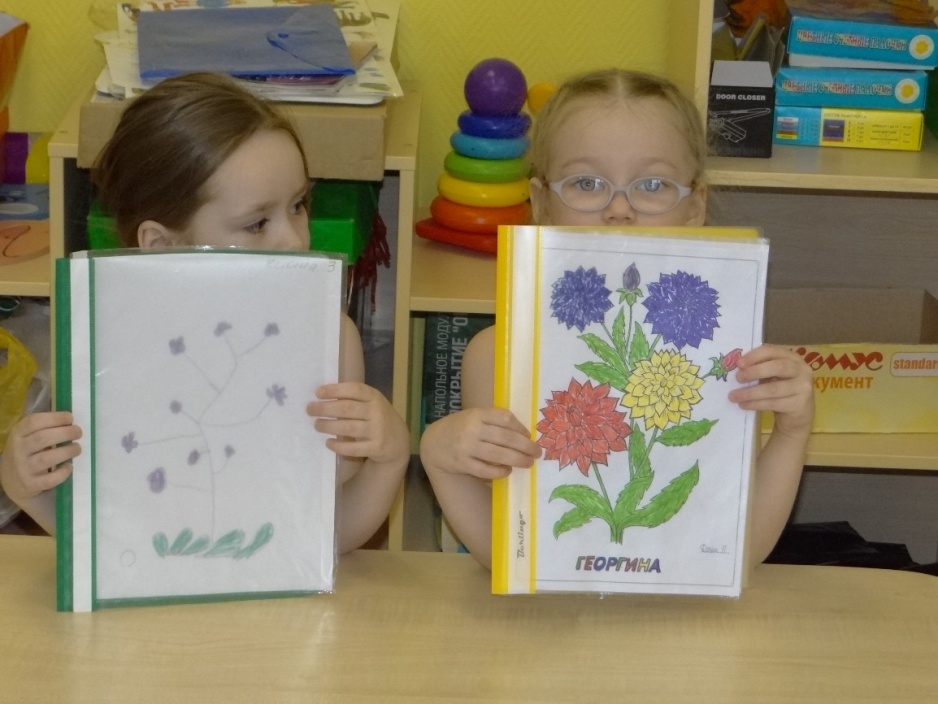 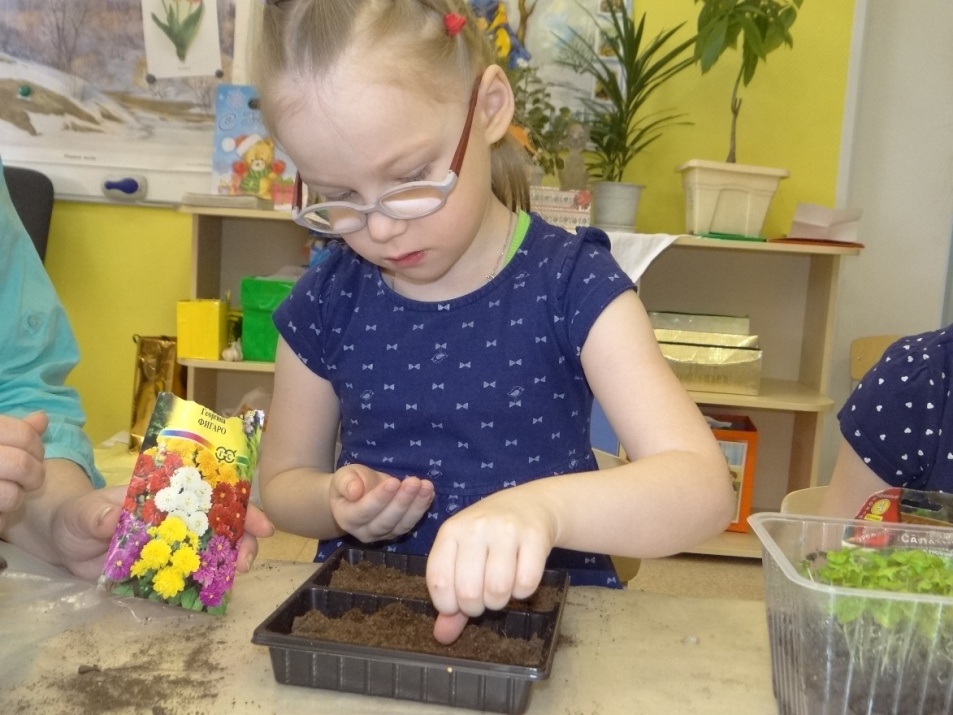 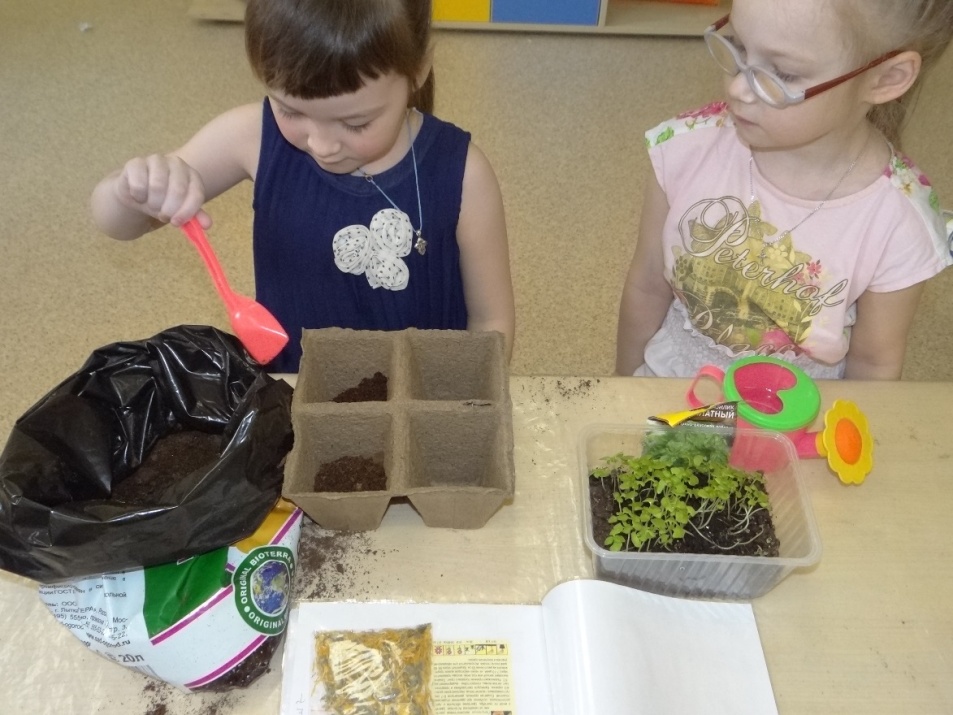 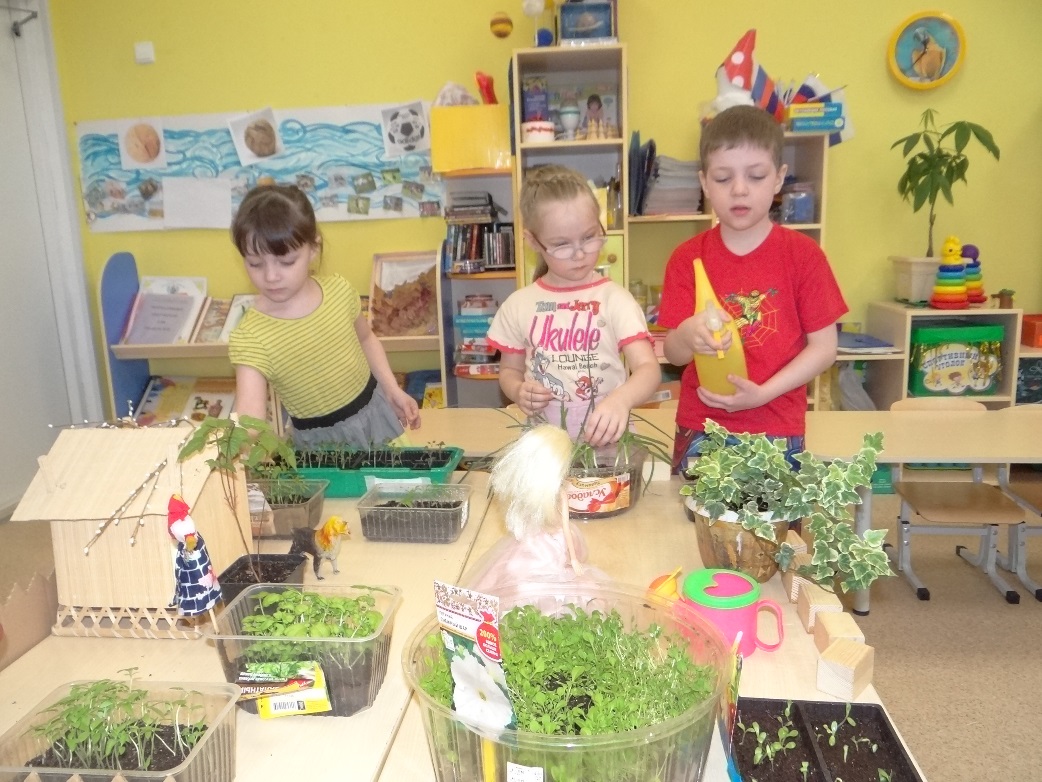 Его из лейки поливаем,
Трудимся и наблюдаем.
Сегодня дел невпроворот,
Мы сажаем огород.
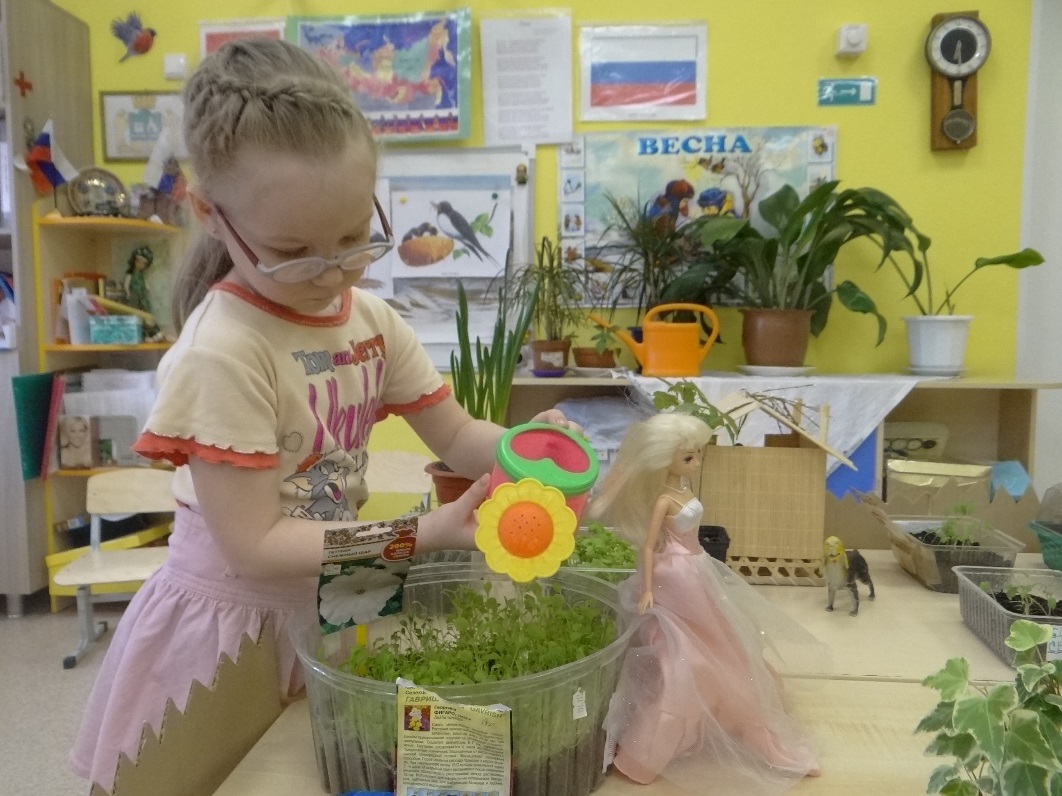 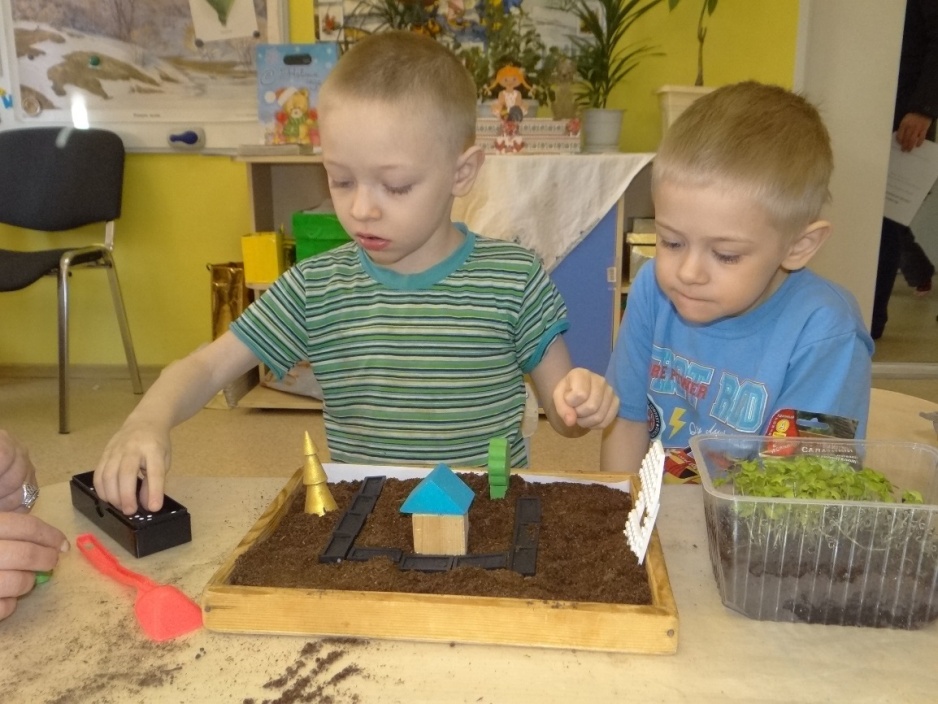 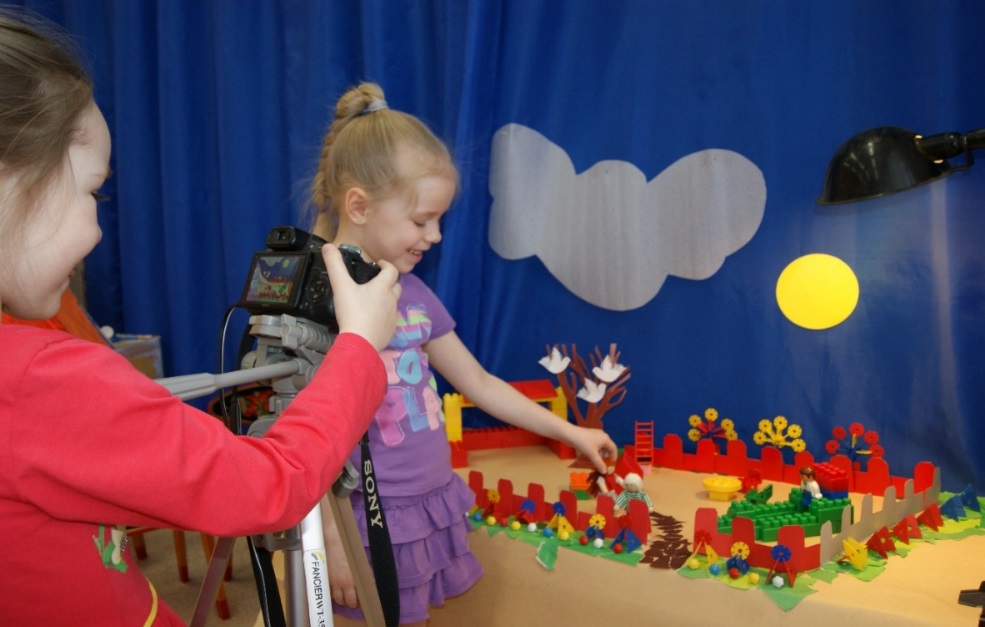 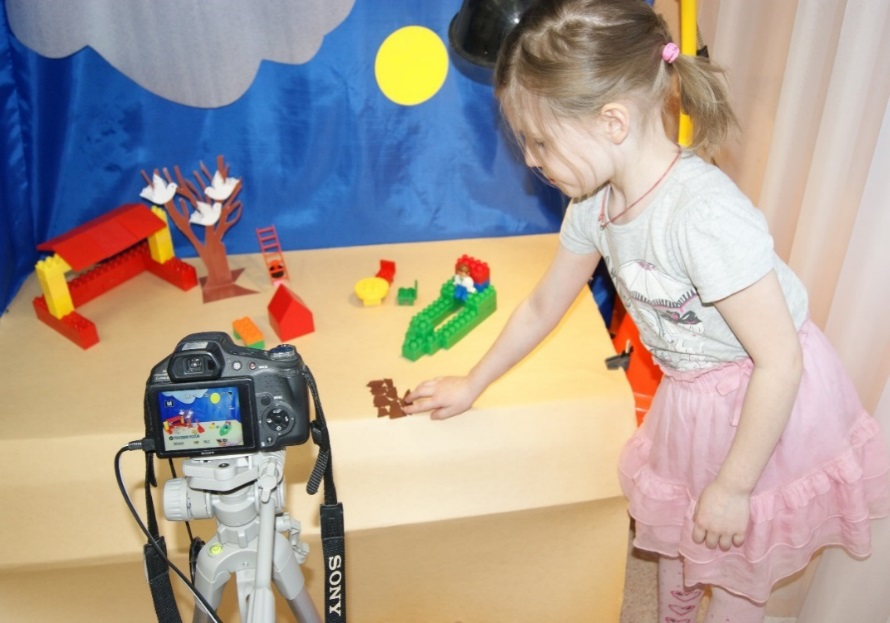 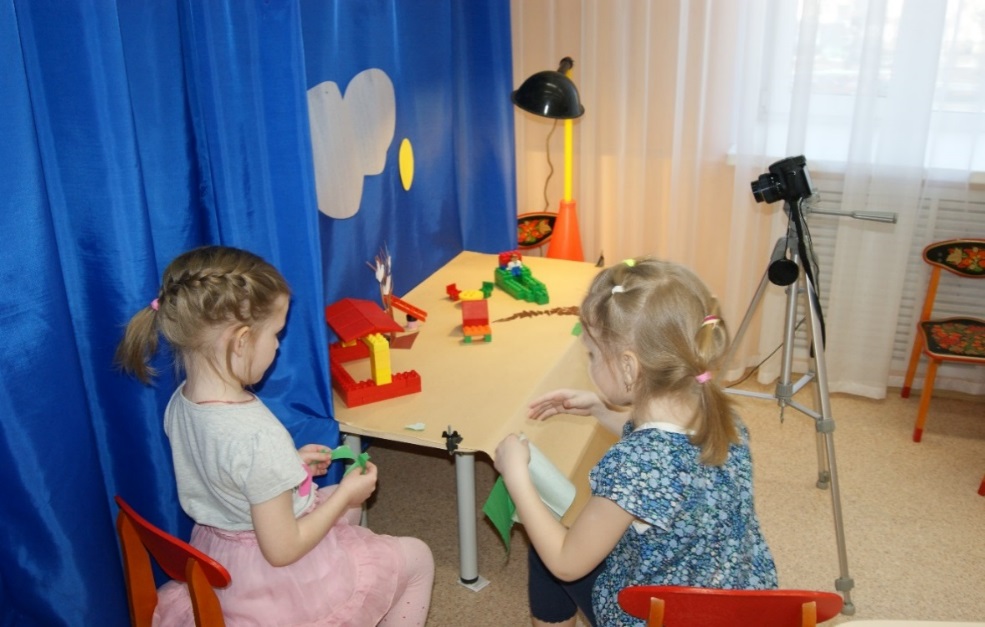 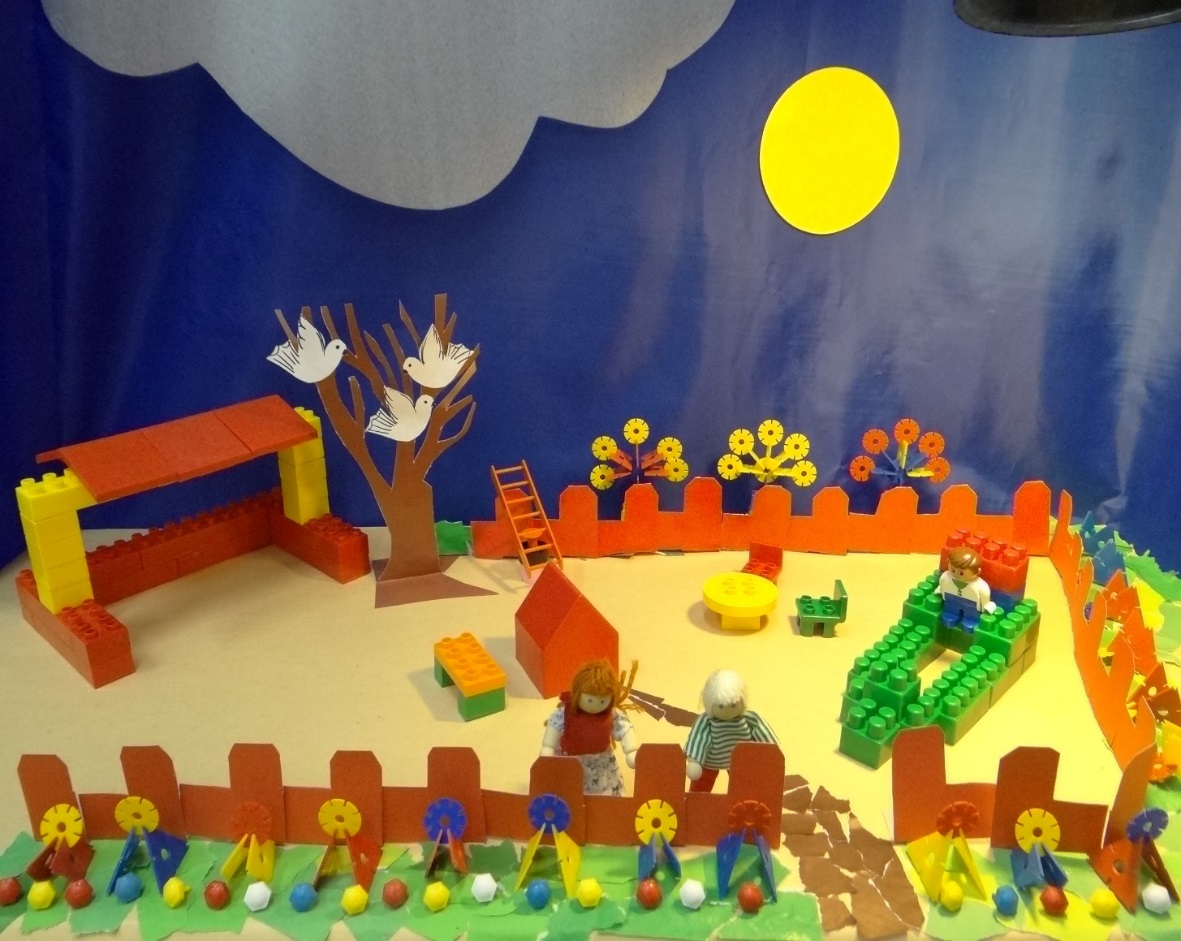 Нам не мешайте-
Мы заняты делом,
Сад проектируем
Ловко, умело.
И, чтобы, потом мы
Могли им гордиться
Нельзя нам с тобою
Сегодня лениться.
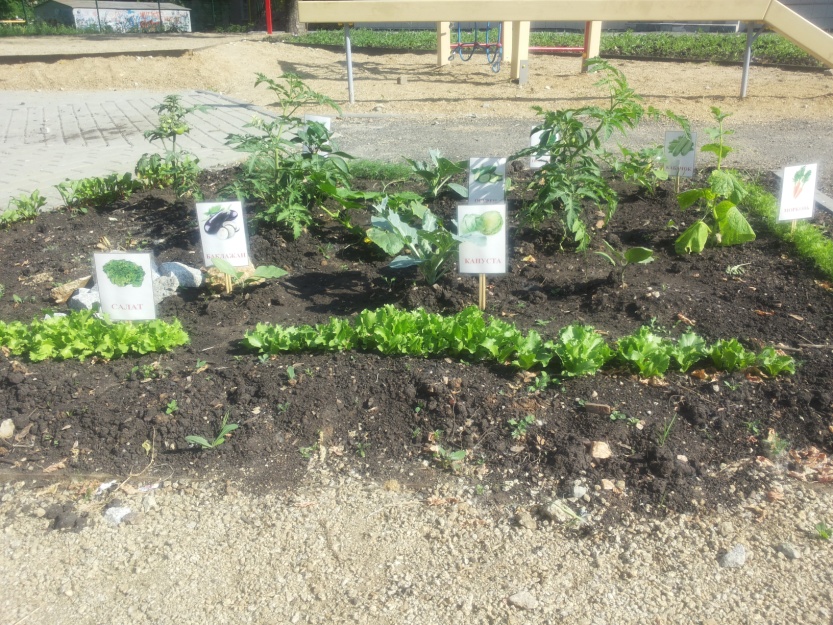 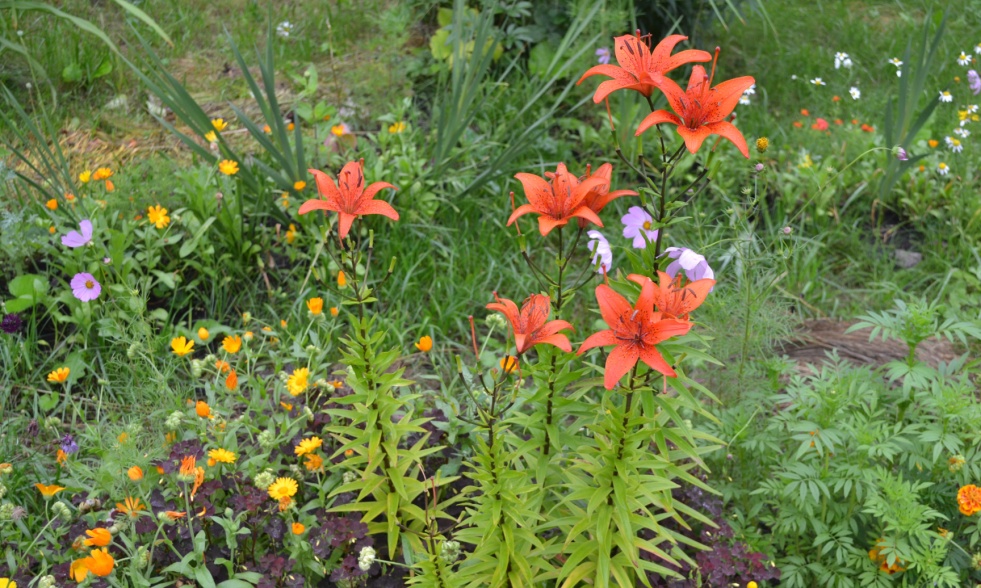 Не участок, а цветник
С нашей помощью возник.
Значит мы не зря трудились,
Что задумали – добились!
Приходите, посмотрите,
С нами вместе отдохните.
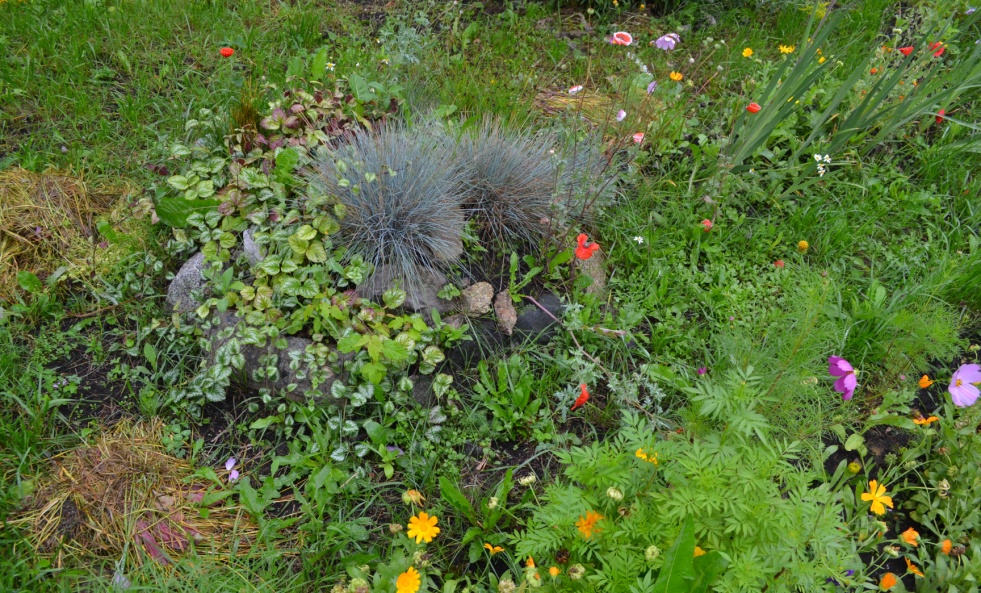 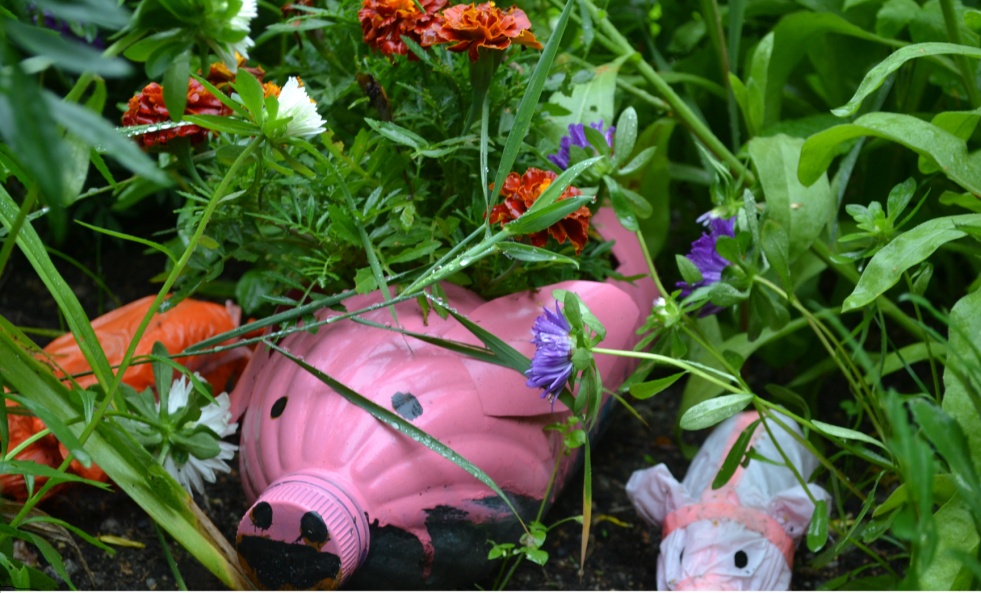